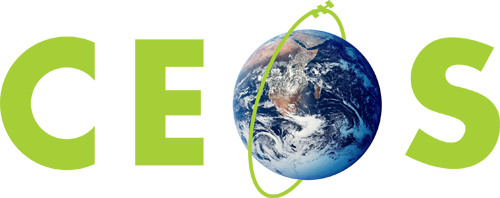 Committee on Earth Observation Satellites
The Role of Climate Observations and Services After COP-21
WGClimate
SIT-31 Agenda Item 7
CEOS Strategic Implementation Team
ESA/ESRIN, Frascati, Italy
19th-20th April 2016
The Paris Agreement
On the 12th December 2015 in Paris world leaders agreed:
to keep global warming below 2 °C above preindustrial levels and pursue efforts to limit global mean temperature increase to 1.5 °C.

The Paris Agreement is due to enter into force in 2020.

The Paris Agreement is a bridge between today's policies and climate-neutrality before the end of the century.

The Agreement between all the Parties covers:
•	Climate Adaptation
•	Climate Mitigation
•	Transparency and Global Stocktake
•	Loss and Damage
•	Support
The Paris Agreement
Climate adaptation
•		strengthen societies' ability to deal with the impacts of climate change;
•		provide continued and enhanced international support for adaptation to developing countries.  

Climate mitigation
•		a long-term goal of keeping the increase in global average temperature to well below 2°C above pre-industrial levels;
•		to aim to limit the increase to 1.5°C, since this would significantly reduce risks and the impacts of climate change;
•		on the need for global emissions to peak as soon as possible, recognising that this will take longer for developing countries;
•		to undertake rapid reductions thereafter in accordance with the best available science.
The Paris Agreement
Transparency and global stocktake
•		come together every 5 years to set more ambitious targets as informed by science;
•		report to each other and the public on how well they are doing to implement their targets;
•		track progress towards the long-term goal through a robust transparency and accountability system.

Loss and damage
•		recognise the importance of averting, minimising and addressing loss and damage associated with the adverse effects of climate change;
•		acknowledge the need to cooperate and enhance the understanding, action and support in different areas such as early warning systems, emergency preparedness and risk insurance.
The Paris Agreement
Support
•		The EU and other developed countries will continue to support climate action to reduce emissions and build resilience to climate change impacts in developing countries;
•		Other countries are encouraged to provide or continue to provide such support voluntarily.
The Paris AgreementIntended Nationally Determined Contributions
The INDCs are the principal instrument of change in the future rate of GHG emissions used in the Paris Agreement.

The Paris Agreement gives Parties ample flexibility to decide how to reduce emissions through their INDCs where all developed and developing countries communicate the measures they intend to undertake after 2020 to reduce GHG emissions, adapt to climate change, provide financial, technological, and capacity building support to developing countries (in the case of developed countries).
The Paris AgreementIntended Nationally Determined Contributions
A total of 147 countries representing 90% of global GHG emissions have submitted their INDCs before COP21.

The UNFCCC estimated that the INDCs (55 Gt/yr emissions) in their current form have the potential of limiting the forecast temperature rise to at least 2.7 °C by 2100, short of the 2 °C warming target.

In view of the significant gap between mitigation pledges and emission pathways consistent with the required temperature targets, the Paris Agreement calls for a review of INDCs every 5 years starting in 2020.

There will be a Global Stocktake every 5 years starting in 2023 in order to track progress against the targets and allow countries to make new and more ambitious pledges.
The Paris Agreementnon State Actors
The Paris Agreement also calls for important roles from many non-state actors. 
Relevant partnership activities include:

Cities
•		consume two-thirds of the world’s energy (>70% of global GHG emissions),
•	house the majority of the world’s population (50% today and 60% by 2030),
•	often located on rivers or coasts, making them particularly vulnerable to the effects of climate change. 
Oceans
•		remain an area where significant amounts of important data do not currently exist.
•	the most important carbon buffer on the planet,
•	an area of importance towards ensuring the integrity of all ecosystems (as noted in the Paris Agreement)
The Paris Agreementnon State Actors
Land Use
•	in particular agriculture and (the "fundamental priority of safeguarding") food security;
•	but also monitoring the rates of global deforestation and conservation (as noted in the Paris Agreement).

IPCC
•	in supporting the best available science to form and inform decisions, including setting up an Ad-Hoc Working Group on the PA,
•	supporting assessment and understanding of GHG fluxes, associated impacts and development of mitigation pathways.

Private Sector
•	playing a key role in innovation and delivery of climate services along with the implementation of business policies,
•	the objective being sustainable business practices and meeting climate change targets.
COP21 – What happened ?New Approach
•	New approach: Copenhagen approach of single overall agreement, Paris based on multiple unilateral statements - Intended Nationally Determined Contributions (INDCs) – made pre-COP by nations about future intended emissions. No centralised agreement – has important consequences for measurements
•	CO2 measurements must reflect move from Copenhagen (“we will validate/verify your reporting”) to Paris (“we will help you improve your reporting”)
•		Developed countries to take lead in reductions, developing countries enhance mitigation efforts
•	Reporting to be transparent and based on ‘global stocktake’ every five years, beginning in 2023, to assess overall effectiveness of NDCs; IPCC to report and recommend on best practice on global stocktake methods.
•	Emissions and removals to be accounted for according to methodologies and common metrics assessed by IPCC and adopted by CoP, to be applied to second and subsequent INDCs (Parties can apply to first)
COP21 – What happened ?Emissions
•	Initial INDCs summed pre-COP21 to an equivalent of >2.7 ºC temperature increase
•	Commitments (NDCs) must be renewed every five years, next in 2020, must always be in downward direction, at least 9 months before each CoP.
• 	IPCC to prepare special report in 2018 on impacts of a global 1.5 °C temperature rise
• 	Current INDCs consistent with 55 Gt per year emissions;
	          2 °C requires 40 Gt per year,
	          1.5 °C a level tbd by IPCC special report.
COP21 – What happened ?Mitigation & Science
•	Real, measurable and long-term benefits related to mitigation must be basis for mitigation rules
•	Specific references to REDD+ and the need for verifiable national Measurement, Reporting and Verification (MRV) of associated forest resources
•	Specific requirement on Parties to provide information on climate impacts and adaptation
•	Need to provide data and services to IPCC Special reports
•	Need to continue to support basic underlying science – not to be forgotten.
•	Support definition of metrics and methodologies in IPCC in emissions analysis
COP21 – What happened ?Private Sector
Some recognition of the role of private sector in implementation
• 	Long-term finance to be put in place related to “loss and risk” of a minimum of 100Bn USD p.a. (more>2020) to reduce impacts of climate in most vulnerable countries. Disaster risk reduction closely linked. Recognizes problems but avoids words like “liability” or “compensation”
• 	Required verification of mitigation measures, e.g. mitigation by REDD+ (reduced deforestation) methods important gives role for space agencies
COP21 – What happened ?Capacity Building
• 		Identified technology transfer as important issue to allow greater international equity, coupled with
• 		……capacity building in developing countries. (GFOI REDD+ support project example of both)
• 		Notes co-benefits in areas such a biodiversity, environmental protection
• 		Basic need for underpinning science and support for IPCC assessments unchanged, continue to need further information and services
The Paris AgreementImpact and opportunities for Space Agencies
• 	Support stocktaking methods by provision of anthropogenic emissions data and methods  – CO2, land use change, integrated field/satellite//transport models/assimilation etc…
• 	Support mitigation measures e.g. REDD+, land use change
• 	Support adaptation measures by providing geo-spatial data locally
• 	Provide improved indicators of change and support definition of risk factors and indicators. (Better support in future for political decision makers to see effects of policies.)
• 	Support “loss and damage” via information on disaster risk reduction and management
The Paris AgreementImpact and opportunities for Space Agencies
• 	Guide future policy by providing data on effectiveness  of implementations of adaptation measures –political benefit
• 	Continue to provide data to support disaster risk reduction, management and recovery
• 	Support indicators and targets of Sustainable Development Goals related to climate change (many of them)
• 	Further support research in climate change by enhanced data provision and support development of climate services
• 	Capacity Building
• 	Etc.